Archaeological Institute of America
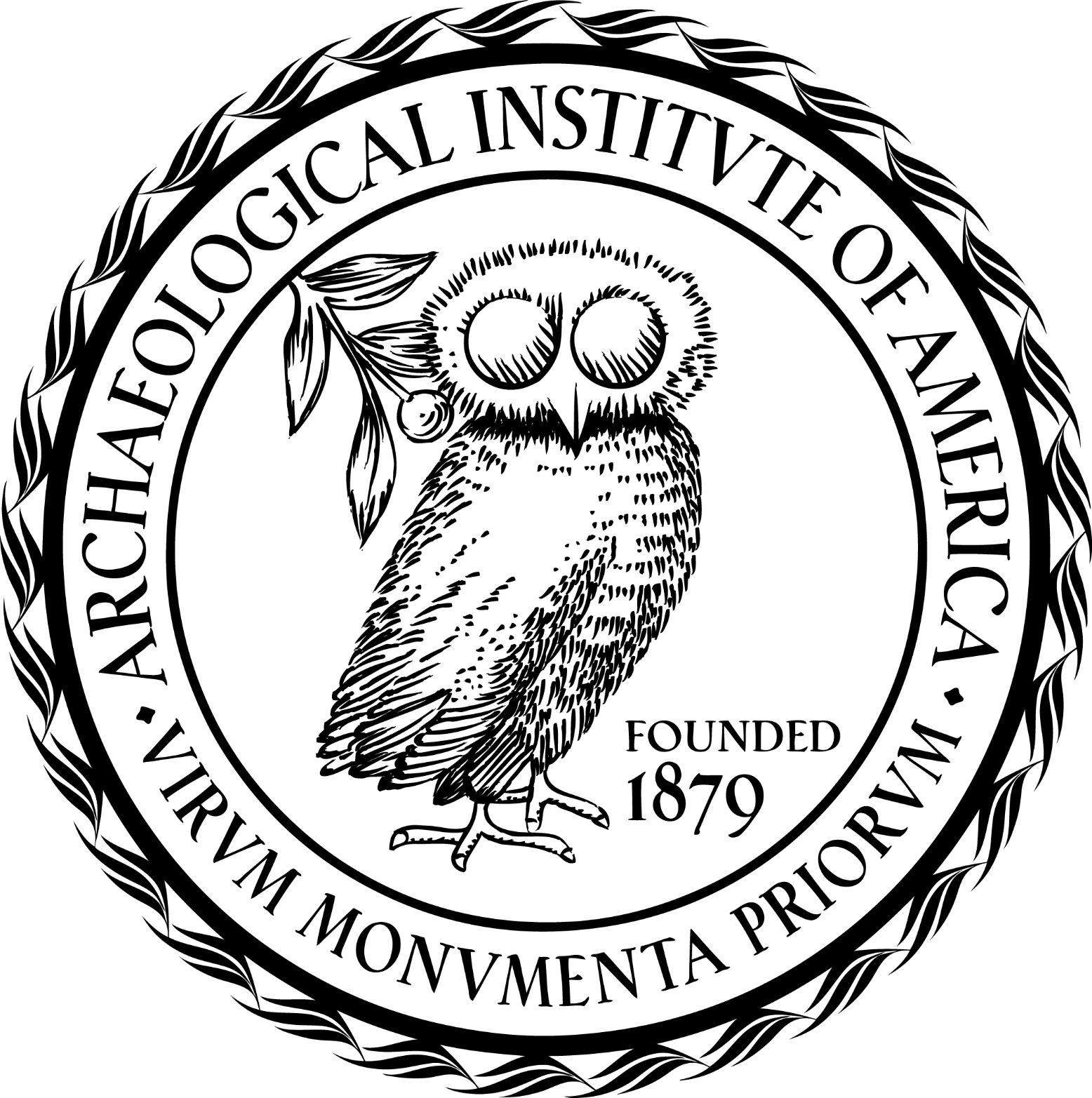 excavate
educate
advocate
The Sheldon H. Solow Lecture
www.archaeological.org